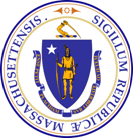 Commission on Methamphetamine Use
Executive Office of Health & Human Services

February 8, 2022
1:00 - 2:30 pm

Zoom
1
Agenda
Welcome

Approval of 1/11 Meeting Minutes

Stimulant Use Within the LGBTQ+ Community

Overview of Existing Practices and Interventions for Stimulant Use Disorder

Stimulant Treatment and Recovery Team (START) Program

Bay Cove Pilot Protocol for ATS Management of Methamphetamine

Upcoming Meetings
Upcoming Meetings